М.И.ГлинкаЦикл “Прощание с Петербургом”
Подготовила Богомолова Анастасия 7 класс 
                                                                                      Преподаватель Гонина Мария Александровна
История создания

«Прощание с Петербургом» — вокальный цикл Михаила Ивановича Глинки на слова Нестора Кукольника. Состоит из 12 романсов. Все романсы, входящие в цикл, были написаны Глинкой летом 1840 года. В своих «Записках» он вспоминает об этом следующим образом:
    «В день моих именин, то есть 21 мая, когда я шёл из Ревельского подворья к Степанову, где провёл большую часть того дня, мне пришла мелодия болеро «О дева чудная моя». Я попросил Кукольника написать мне стихи для этой новой мелодии, он согласился, а вместе с тем предложил мне несколько написанных им романсов. По этому, кажется, поводу пришла Платону мысль о двенадцати романсах, изданных потом П.И.Гурскалиным под именем «Прощания с Петербургом». У меня было несколько запасных мелодий, и работа шла весьма успешно.»
Известно, что Глинка много путешествовал, и в 1840 году он планировал очередной отъезд за границу. Отъезд не состоялся, однако тема дороги и прощания с родиной — основная тема цикла.
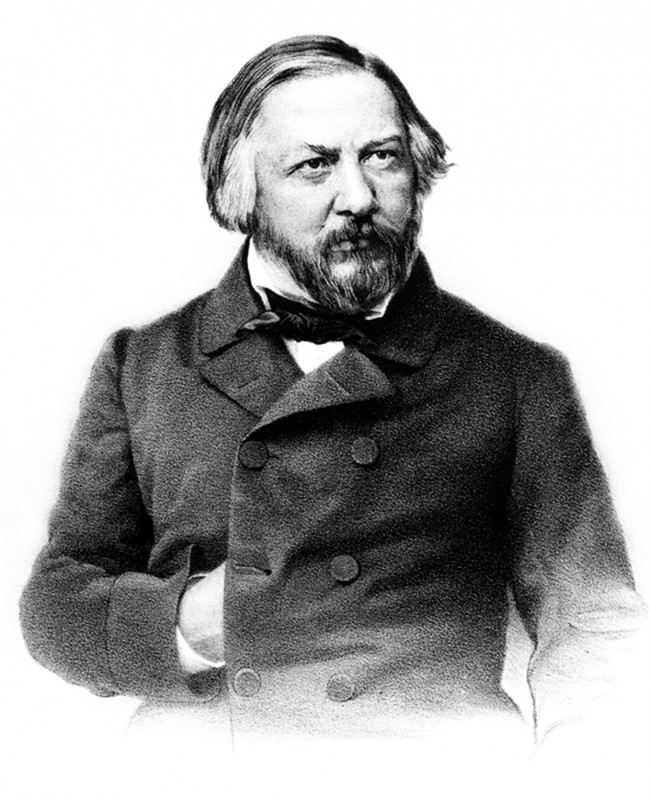 «Прощание с Петербургом» — первая в истории русской вокальной лирики группа романсов, объединённых общей темой и изданных под общим названием. Каждый из 12 романсов по-своему отражает тему странствий и скитаний, рисуя перед слушателем картины русской природы и дальних стран — Испании, Италии, Палестины. Музыковед, доктор искусствоведения Ольга Евгеньевна Левашёва условно делит романсы цикла на две основные группы: жанровые картины, отмеченные ярким национальным колоритом, и лирические романсы-монологи. Каждый из них индивидуален по замыслу и имеет свой тип структуры: строфическую, трёхчастную, вариационную и др. Все романсы посвящены близким и знакомым Глинки, в том числе и автору слов — поэту Нестору Кукольнику, с которым Глинка долгое время поддерживал тесные дружеские отношения.
1. Кто она и где она
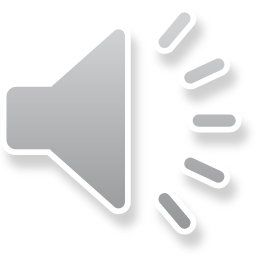 Романс из поэмы Н. Кукольника «Давид Риццио». Посвящен Н. Кукольнику. Имеет форму песни с четырьмя куплетами и насыщен излюбленными Глинкой секстовыми интервалами.

1. Кто она и где она -        Небесам одним известно,        Но душа увлечена        Незнакомкою чудесной.4. Верю, знаю: день придет,        Сердце радостно смутится        Деву тайную найдет,        И мечта осуществится.2. Ветер знает, кто она,        Облака ее видали,        Как над ней издалека        Легкой тенью пробегали.3. Соловьи поют об ней,        Звезды яркие блистают        Взорами ее очей,        Но ее не называют.
2. Еврейская песня  Романс написан на слова из трагедии Кукольника «Князь Холмский». Посвящён П. П. Каменскому. В «Записках» Глинка относит создание этой мелодии к 1833 году, когда он проживал в Берлине:    «Через несколько времени по приезде я встретился с учителем пения Тешнером, которого знал ещё в Милане. Он познакомил меня с своей ученицей Марией. Ей было лет 17 или 18. <…> Я начал учить её пению, написал ей этюды (из одной из них впоследствии аранжировал «Еврейскую песню» для драмы Кукольника «Князь Холмский»).»
С горных странПал туманНа долиныИ покрылРяд могилПалестины.Прах отцовЖдет вековОбновленья.Ночи теньСменит деньВозвращенья.Загорит,ЗаблеститСвет денницы.И орган,И туман,И темницы,И сребро,И добро,И святынюПонеслиВ старый дом,В Палестину.
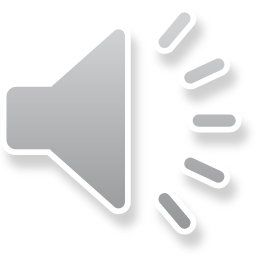 3. Болеро («О дева чудная моя»)  Посвящено А. А. Скалону. Интерес Глинки к Испании и испанской музыке общеизвестен: на испанские мотивы им созданы такие шедевры, как «Арагонская хота» и «Воспоминание о летней ночи в Мадриде». В испанских романсах Глинки национальный колорит проявляется, как отмечает Ц. Кюи, в «особенностях ритмических и гармонических, в крошечных завитушках, в частом окончании фраз на слабых частях такта, в синкопах». «Болеро» пользовалось таким успехом, что вскоре после его появления было сделано оркестровое переложение, исполнявшееся, в частности, в Павловском вокзале.
О, дева чудная моя!Твоей любовью счастлив я.Припав челом к моей груди,В немом восторге таешь ты.Так много пламени в очах,Так много неги на устах!Трепещет грудь, ты вся дрожишь,Без слов ты клятвы мне даришь!Лобзанье длится без речей.Я пью восторг любви твоейВ невозмутимой тишине...Но если ты изменишь мне,Но если ты изменишь мне?
О, дева бедная моя!И дик и мрачен буду я.И бурю смерти подымуТебе и другу твоему!Дымится кровь несется крик,А я к устам твоим приник,Я рву последний звук речей.Последний взор твоих очей.Любви крылатые мечты,Надежды, счастье - все прости;Я видел вас в коварном сне...Но нет! Ты не изменишь мне!Но нет! Ты не изменишь мне!
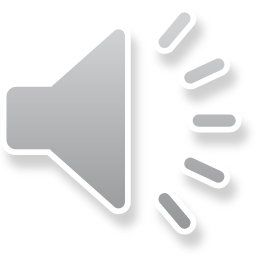 4. Каватина («Давно ли роскошно ты розой цвела»)  Посвящена известному лирическому тенору А. П. Лодию. О. Е. Левашёва характеризует эту каватину, наряду с романсом «Кто она и где она», как специфически теноровое произведение.
Давно ли роскошно ты розой цвела,Но жизни непрочной минула весна.Давно ли роскошно ты розой цвела,Но жизни непрочной минула весна.И знойного лета палящей красойТы пышно одета блестишь предо мной,И чудно мерцанье вечерней звезды,И чудно сиянье твоей красоты,Чудно сиянье твоей красоты. Давно ли роскошно ты розой цвела,Но жизни непрочной минула весна,Но жизни непрочной минула весна,Но жизни непрочной минула весна,Жизни непрочной минула весна. Ярко денница горит, свежей красою манит.Нет, не отдам я тебя, чудная дева моя!Нежная роза взошла, юной красой расцвела.Нет, не отдам я тебя, нет, не отдам я тебя,Чудная дева моя! Нет, не отдам я тебя, нет, не отдам я тебя,Нет, не отдам я тебя, чудная дева моя!
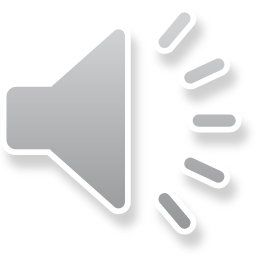 5. Колыбельная («Спи, мой ангел, почивай»)  Посвящена П. И. Гурскалину. Построена по принципу вариационно-куплетного развития, довольно редко встречающегося в романсах Глинки. Основной выразительный эффект достигается в ней за счёт смены минорного лада мажорным во второй строфе, о котором Ц. Кюи писал, что он «баюкает и ласкает ухо».
Спи, мой ангел, почивай,Ясных глаз не открывай.Баю, баюшки-баю,Баю, баюшки-баю.Не спишь, а время улетит,И грозно тучи соберутся,И страсти проснутся,И буря жизни закипит,И страсти буйные проснутся,И буря жизни закипит,И буря жизни закипит.Спаси и сохрани его от бури,Всемогущий!Рассей земных волнений тучиИ тихим счастьем осени,Рассей земных волнений тучиИ тихим счастьем осени,Рассей земных волнений тучиИ тихим счастьем осени.Баю, баюшки-баю,Баю, баюшки-баю.Спи, мой ангел, почивай,Ясных глаз не открывай.Баю, баюшки-баю,Баю, баюшки-баю.Чу! на пороге слышен шум…Враги пришли, стучатся в двери…Страданья и потери, рой страшных грез и горьких дум,Страданья, жертвы и потери, рой страшных грез и горьких дум.Спаси и сохрани его от бури,Всемогущий!Рассей земных волнений тучи и тихим счастьем осени,Рассей земных волнений тучи и тихим счастьем осени,Рассей земных волнений тучи и тихим счастьем осени.Баю, баюшки-баю,Баю, баюшки-баю.
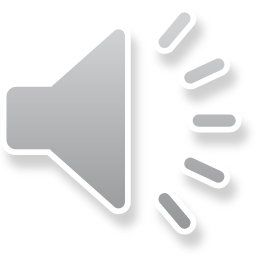 6. Попутная песня  Посвящена Н. Ф. Немировичу-Данченко. Одно из самых известных и исполняемых произведений цикла. Поводом к созданию «Попутной песни» послужило открытие в 1837 году первой в России железной дороги. Фортепьянная партия романса с её чётким и стремительным ритмом как бы передаёт быстрое движение поезда, стук колёс и мелькание сменяющих друг друга картин за окном. «Скороговорку» в вокальной партии выразительно оттеняют лирические мотивы; жанровая картина слегка омрачается мечтательной грустью.
Дым столбом – кипит, дымитсяПароход…Пестрота, разгул, волненье,Ожиданье, нетерпенье…Православный веселится*Наш народ.Православный веселитсяНаш народ.И быстрее, шибче волиПоезд мчится в чистом поле.Нет, тайная дума быстрее летит,И сердце, мгновенно считая, стучит.Коварные думы мелькают дорогой,И шепчешь невольно: «О боже, как долго!»Дым столбом – кипит, дымитсяПароход…Пестрота, разгул, волненье,Ожиданье, нетерпенье…Православный веселитсяНаш народ.Православный веселитсяНаш народ.И быстрее, шибче волиПоезд мчится в чистом поле.Не воздух, не зелень страдальца манят, -Там ясные очи так ярко горят,Так полны блаженства минуты свиданья,Так сладки надеждой часы расставанья.Дым столбом – кипит, дымитсяПароход…Пестрота, разгул, волненье,Ожиданье, нетерпенье…Православный веселитсяНаш народ.Православный веселитсяНаш народ.И быстрее, шибче волиПоезд мчится в чистом поле.
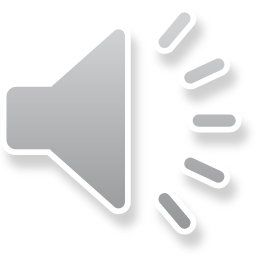 7. Фантазия («Стой, мой верный, бурный конь»)  Эта фантазия написана в свободной манере сквозного балладного развития. Она не подчинена законам куплетной формы, по которым написаны остальные романсы Глинки, что делает её уникальной не только в музыкальном наследии самого композитора, но и во всей русской музыке, по крайней мере, до середины XIX века
Стой, мой верный, бурный конь...У крыльца чужогоИ земли сырой не троньСеребряной подковой.Я, как тень, проникну в дом,Ложе их открою,Усыплю их вечным сном,Смертью успокою.Вот тогда неси меняНа утес высокийИ с утеса и с себяБрось в Хенил глубокий.Брось в Хенил глубокий.Брось в Хенил глубокий.Хенил шумит и жертвы ждет,Но дева горя не гадаетИ мавра юного лобзаетИ мавру юному поет:«Брось, мой друг, слова,к чему клятвы, обещанья?С жарких уст твоих люблюПить одни лобзанья.О, зачем всю жизнь мою,Милый, не могу я,Сжать в лобзания струю,В пламя поцелуя!О, зачем всю жизнь мою,Милый, не могу я,Сжать в лобзания струю,В пламя поцелуя!»Сбылось! Три кедра над могилойБросают тень на три луны,Три разноцветные чалмыКачает ветр уныло.Кругом равнина грустно спит,Лишь в свежий дерн могилы новой,Конь андалузский, конь стучитСеребряной подковой.
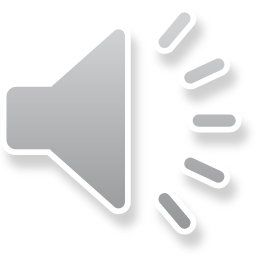 8. Баркарола («Уснули голубые»)  Посвящена Л. А. Гейденрейху. Гибкая, плавная мелодия образно передаёт здесь движение волн. Музыка имеет тёплый и страстный южный колорит; экспрессия вокальной партии усилена распевами и вокализами, естественно вплетающимися в развитие мелодии.
Уснули голубыеСегодня, как вчера.Ох, волны удалые,Надолго ль?До утра? А…У нас и в мраке ночиВолнение любвиСлезами топит очи,Огнем горит в крови.И с плеском размахнулосьШирокое весло,И тихо распахнулосьЗаветное окно. О…И вам покоя, волны,Страдалец не дает;Надежд и страсти полный,Всю ночь любовь поет.Уснули голубыеСегодня, как вчера.Ох, волны удалые!Не спать вам до утра!
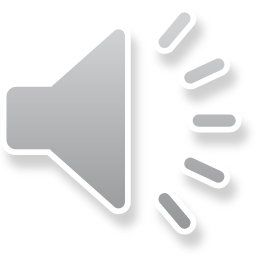 9. «Virtus antiqua» («Старинная доблесть»)  Рыцарский романс на стихи из романа «Эвелина де Вальероль». Посвящён Ф. П. Толстому. Отличается воинственным, героическим характером; музыка дышит отвагой и готовностью к борьбе.
Прости! Корабль взмахнул крылом,Зовет труба моей дружины!Иль на щите иль со щитомВернусь к тебе из Палестины.Молва о подвигах моих,Шумя, придет моим предтечей,И лавр из нежных рук твоихНаградой будет мне и встречей.Клянуся сердцем и мечом:Иль на щите, иль со щитом!Клянуся сердцем и мечом:Иль на щите, иль со щитом!Сто битв, сто рек, сто городовО имени твоем узнают,На ста языках сто певцовИ запоют и заиграют!И, вновь волнуясь и шумя,Твоей великой славы полны,К твоим стопам примчат меняМогучие, седые волны...Клянуся сердцем и мечом:Иль на щите, иль со щитом!Клянуся сердцем и мечом:Иль на щите, иль со щитом!Но если приговор судьбыВ боях пошлет мне смерть навстречу,На грозный зов ее трубыЯ именем твоим отвечу!Паду на щит, чтоб вензель твойВрагам не выдать, умирая;И, побежден одной судьбой,Умру, тебя благословляя!Клянуся сердцем и мечом:Иль на щите, иль со щитом!Клянуся сердцем и мечом:Иль на щите, иль со щитом!
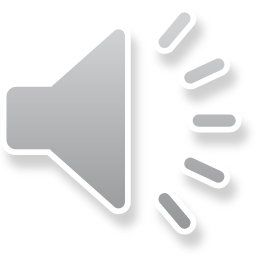 10. Жаворонок  Посвящён А. Н. Струговщикову. Один из самых известных романсов Глинки. Это «задушевная и задумчивая песня с легко льющейся и плавной мелодией, естественной и простой, окрашенной светлой печалью». Она неразрывно связана с традицией русской песенности; в ней отражён образ русской природы, её неброских пейзажей и бескрайних полей. Перед вступлением певца в фортепьянном сопровождении слышатся трели жаворонка. Борис Асафьев так писал об этом романсе.  Довольно часто у Глинки можно наблюдать выражение длящегося томительного душевного состояния, «охваченности аффектом», сосредоточенности внимания на каком-либо явлении выдержанным внутри тоном, вокруг которого сплетаются остальные голоса, повторами интонаций или «опеванием» характерного для данной мелодии тона посредством около него расположенных или им притягиваемых звуков. В «Жаворонке» таким тоном является си — доминанта ми минора, выразительное вибрирование которого прекрасно соответствует впечатлению от звенящего над полем, высоко в небе, длительно-длительно, «неисходною струей», будто и без цезур, голоса этой птицы. Очень тонко, без всякого звукоподражания, Глинка «вибрирует» фортепианный наигрыш, предшествующий элегической мелодии жаворонка, и в целом рождается музыкально-поэтический образ — песнь надежды.
Между небом и землейПесня раздается,Неисходною струейГромче, громче льется.Не видать певца полей,Где поет так громкоНад подруженькой своейЖаворонок звонкий,Над подруженькой своейЖаворонок звонкий.Ветер песенку несет,А кому – не знает...Та, кому она, поймет,От кого – узнает!Лейся, песенка моя,Песнь надежды сладкой:Кто-то вспомнит про меняИ вздохнет украдкой,Над подруженькой своейЖаворонок звонкий.
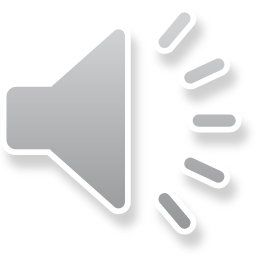 11. К Молли  Романс на стихи из романа «Бюргер». Посвящён Г. Я. Ломакину. Основой музыки этого романса стала не законченная Глинкой в 1839 году фортепьянная пьеса. Об этом композитор пишет в «Записках»:  «Для сестры Елисаветы Ивановны написал я ноктюрн La séparation (f-moll) для фортепьяно. Принялся также за другой ноктюрн Le regret, но его не кончил, а тему употребил в 1840 году для романса «Не требуй песен от певца».»
Не требуй песен от певца,Когда житейские волненьяЗамкнули вещие устаДля радости и вдохновенья,Замкнули вещие устаДля радости и вдохновенья.И если чувств могильный сонНарушишь страстию великой, -Не пенье, нет! Раздастся стон,Иль женский плач, иль хохот дикий.Но если, гордость затая,Певца живым участьем встретишь,И хоть притворно, хоть шутя,Надеждой жизнь ему осветишь,И хоть притворно, хоть шутя,Надеждой жизнь ему осветишь,Ярче молний, жарче пламени,Бурным потоком польются слова;Песни звонкие, песни громкие,Грома сильней, огласят небеса,Песни звонкие, песни громкие,Грома сильней, огласят небеса.
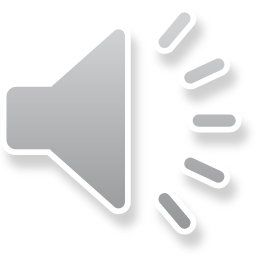 12. Прощальная песня  Нотное издание сопровождает следующий эпиграф: «Слова посвящены Михаилу Ивановичу Глинке. Музыку друзьям посвящает М. Глинка». В «Прощальной песне» Глинка продолжает традицию маршевых застольных песен эпохи Отечественной войны и декабризма. В «Записках» композитор вспоминает о собственном исполнении этого романса в 1840 году.  «10 августа Кукольники устроили для меня прощальный вечер, на который, кроме искренних приятелей и домашних, пригласили и некоторых артистов и литераторов. Я пел с необыкновенным одушевлением прощальную песню, хор пела братия наша, и кроме фортепьяно, был квартет с контрабасом… 11 августа я выехал из Петербурга.»
Прощайте, добрые друзья!Нас жизнь раскинет врассыпную;Все так, но где бы ни был я,А вспомню вас и затоскую!Нигде нет вечно светлых дней;Везде тоска, везде истома,И жизнь для памяти моей –Листки истертого альбома,И жизнь для памяти моей –Листки истертого альбома.Ты прав, ты прав, певец,Да не совсем, да не совсем.Когда жизнь дружбою согрета,Дай Бог тебе, и нам, и всемМноги лета, многи лета, многи лета.Дай Бог тебе, и нам, и всем,Дай Бог тебе, и нам, и всемМноги лета, многи лета, многи лета.Дай Бог тебе, и нам, и всемМноги лета!Разгул - с отравленным вином,Любовь - с поддельными цветами,Веселье - с золотым ярмом,И лесть - с змеиными речами...Прощайте, глупые мечты,Сны без значения, прощайте!Другую жертву суетыИгрой коварной обольщайте,Другую жертву суетыИгрой коварной обольщайте!Ты прав, ты прав, певец,Да не совсем, да не совсем.Когда жизнь дружбою согрета,Дай Бог тебе, и нам, и всемМноги лета, многи лета, многи лета.Дай Бог тебе, и нам, и всем,Дай Бог тебе, и нам, и всемМноги лета, многи лета, многи лета.Дай Бог тебе, и нам, и всемМноги лета!А слава, бог когда-то мой!Возьми назад венец лавровый!Возьми! Из терний он! ДолойТвои почетные оковы!Другого им слепца обвей!Вели ему на чуждом пире,Гостям в потеху, у дверей,Играть на раскаленной лире!Гостям в потеху, у дверей,Играть на раскаленной лире!Ты прав, ты прав, певец,Да не совсем, да не совсем.Когда жизнь дружбою согрета,Дай Бог тебе, и нам, и всемМноги лета, многи лета, многи лета.Дай Бог тебе, и нам, и всем,Дай Бог тебе, и нам, и всемМноги лета, многи лета, многи лета.Дай Бог тебе, и нам, и всемМноги лета!Есть неизменная семья,Мир лучших дум и ощущений;Кружок ваш, добрые друзья,Покрытый небом вдохновений!И той семьи не разлюблю,На детский сон не променяю,Ей песнь последнюю пою,И струны лиры разрываю,Ей песнь последнюю пою,И струны лиры разрываю.Ура, ура, ты прав,Но струн не рви,Но струн не рви.Жизнь наша дружбою согрета,Ударь по струнам и греми:Многи лета, многи лета, многи лета.Ударь по струнам и греми,Ударь по струнам и греми:Многи лета, многи лета, многи лета.Ударь по струнам и греми:Многи лета!
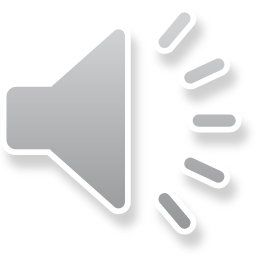 СПАСИБО ЗА ВНИМАНИЕ